FlowCharts
What does this describe?
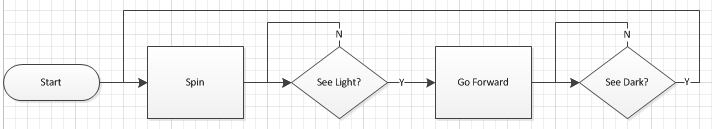 Flashlight Follower
 Program Flow
FlowCharts
Elements
 Start/End
 Start, always
 End, sometimes
 Process
 Do something
 Decision
 Binary only
 Yes or No 
 Program Flow
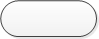 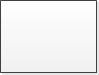 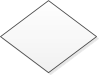 FlowCharts
Create a FlowChart for the 
Dragster Challenge program
Break task down into separate behaviors
Identify whether each behavior is a 	            Process       	   or         Decision block
Put the labeled blocks in order(including Y/N on decision blocks)
Use Arrows to show program flow
Don’t forget the Start/End blocks
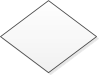 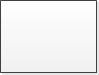 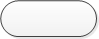 FlowCharts: Dragster Challenge
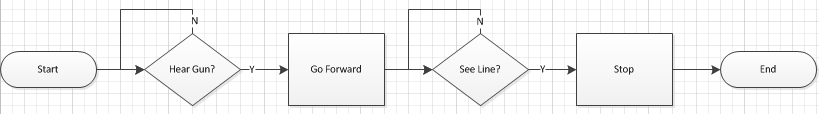 Flag Change?
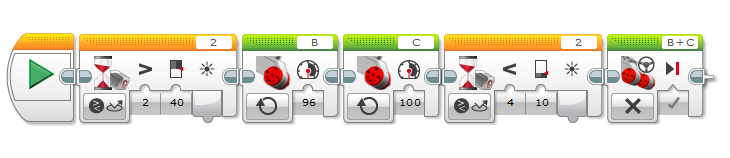 Every FlowChart block behavior must be created in EV3-G
Every program has a Start block
Some programs have an End block:
 Implied by dangling beam in EV3-G
One Process block may imply more than one EV3-G block
A Decision block always implies some type of input:  
 sensor, button, timer, counter, bluetooth, etc.
FlowCharts: 
Decisions, 
Decisions….
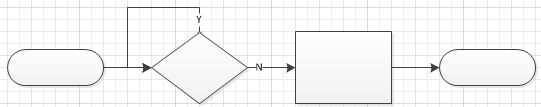 “Wait-for”
Loop
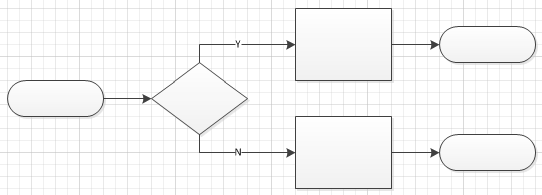 Parallel
Branches
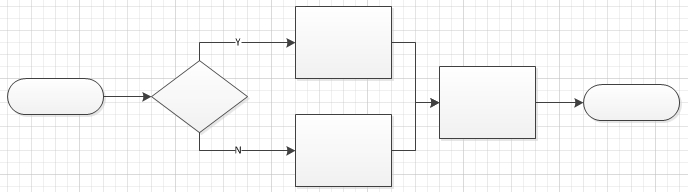 Merged
Parallel
Branches
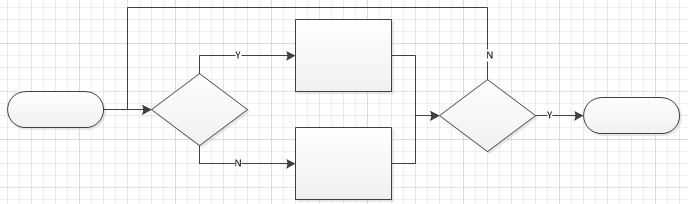 Looped
Parallel
Branches
Creating FlowCharts
Flowcharting programs like Draw.io (shown below): 
 Select “New Blank Flowchart”
 Use “General” Library
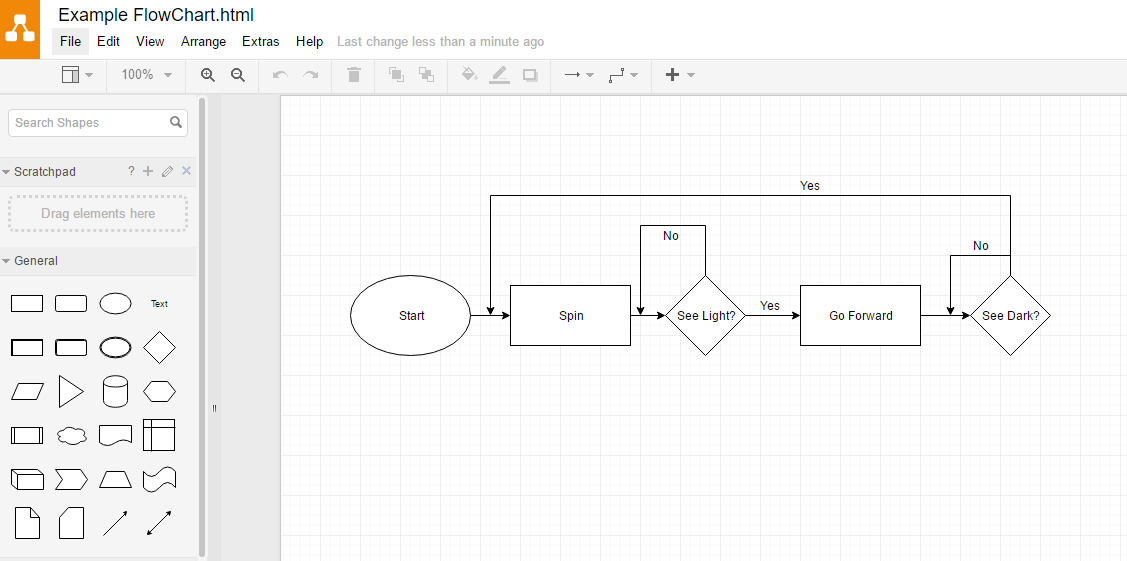 Right click on block, Edit to change.
Click/drag these blocks into place
Click/drag to connect blocks